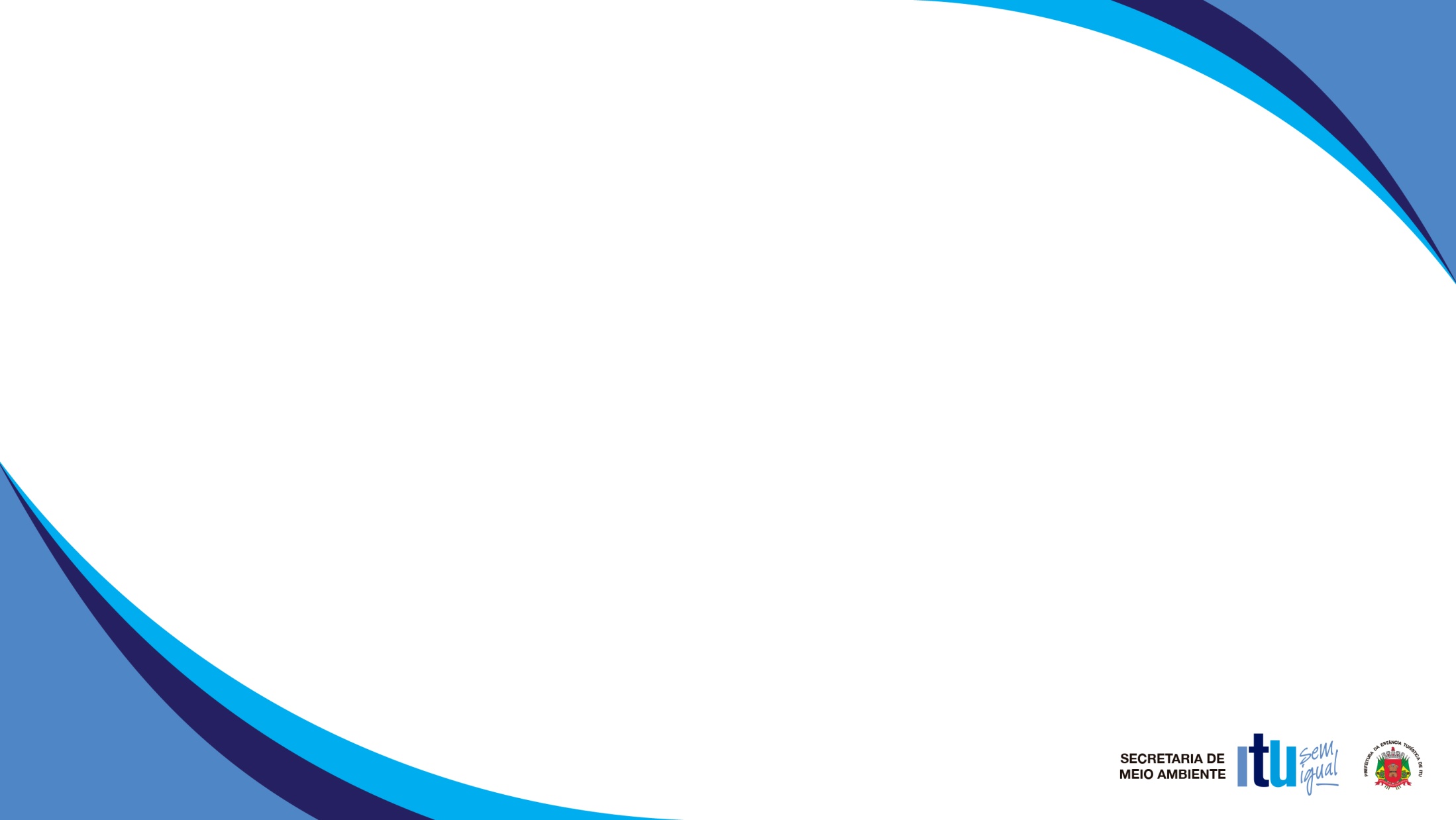 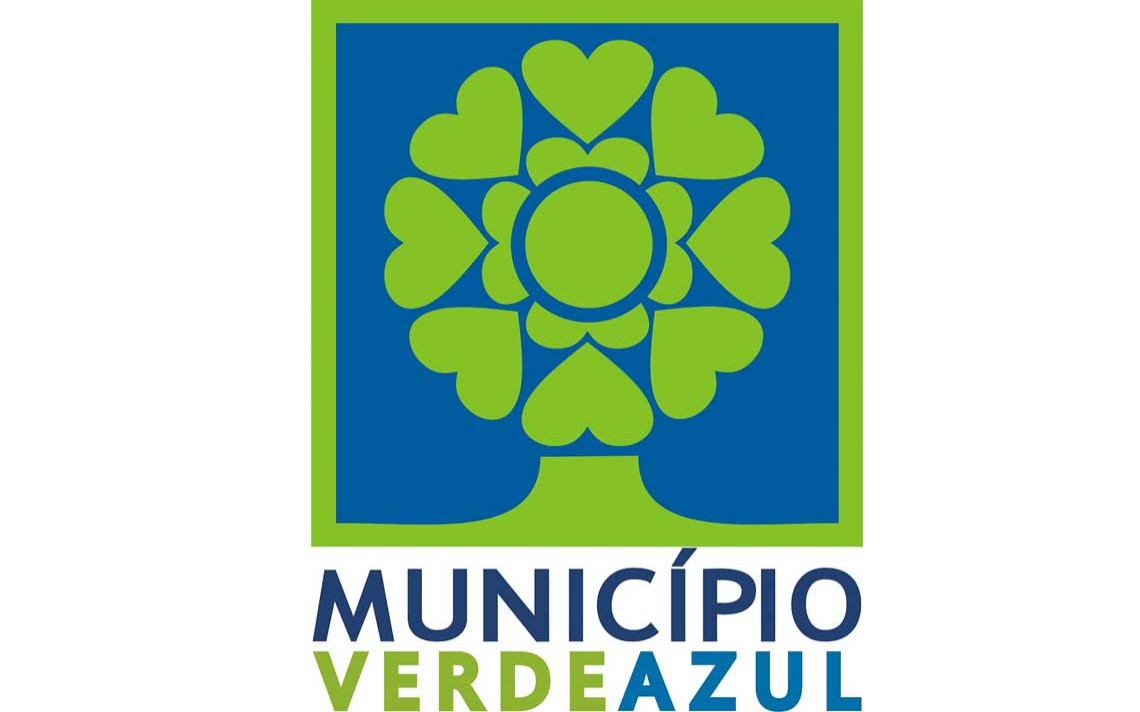 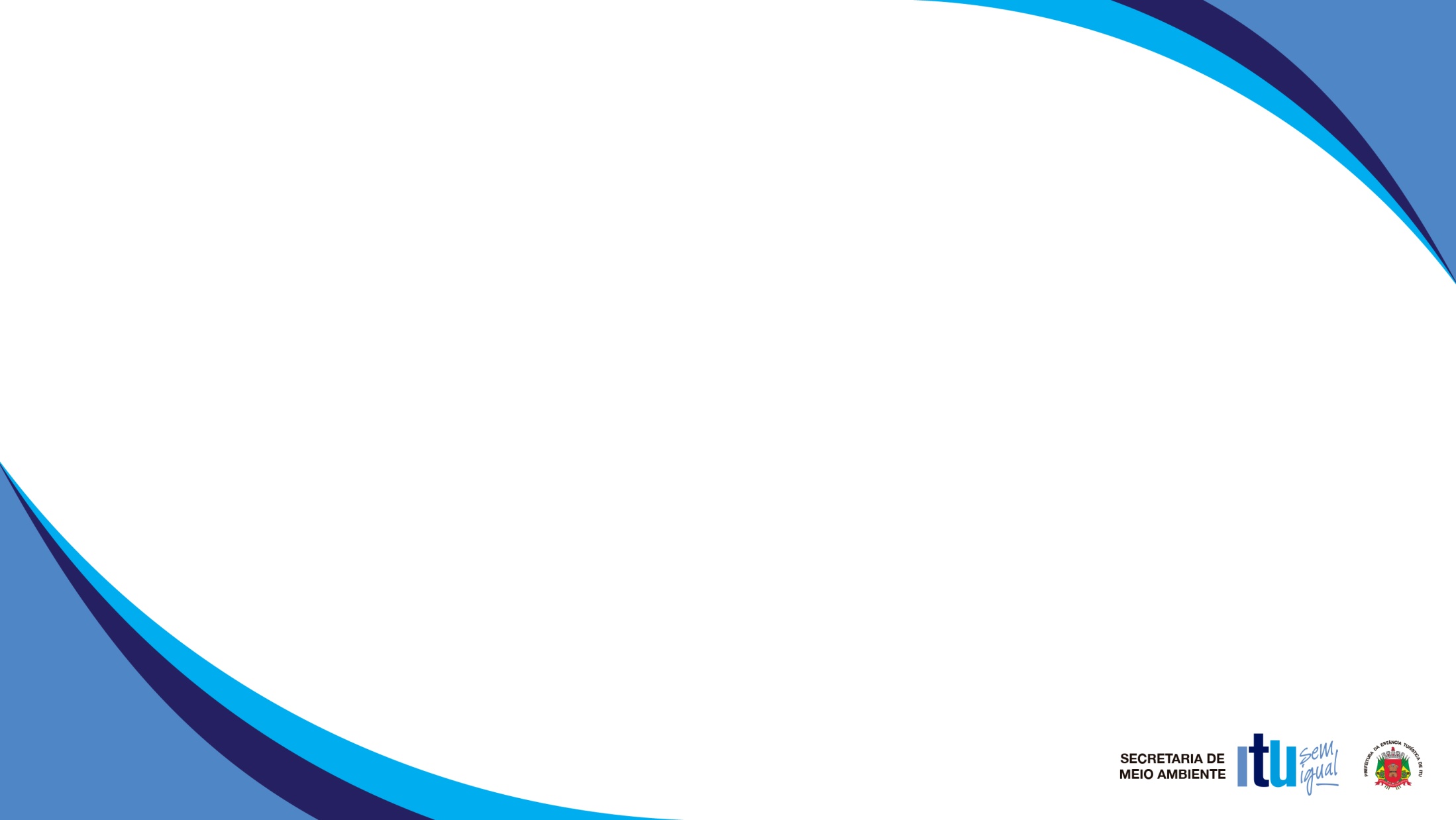 O principal objetivo do PMVA é estimular e auxiliar as prefeituras paulistas na elaboração e execução de suas políticas públicas estratégicas para o desenvolvimento sustentável do estado de São Paulo, através de um ranking.
Ranking resulta da avaliação técnica das informações fornecidas pelos municípios, com critérios pré-estabelecidos de medição da eficácia das ações executadas. A partir dessa avaliação o Indicador de Avaliação Ambiental – IAA é publicado para que o poder público e toda a população possam utilizá-lo como norteador na formulação e aprimoramento de políticas públicas e demais ações sustentáveis.
PANORAMA PMVA
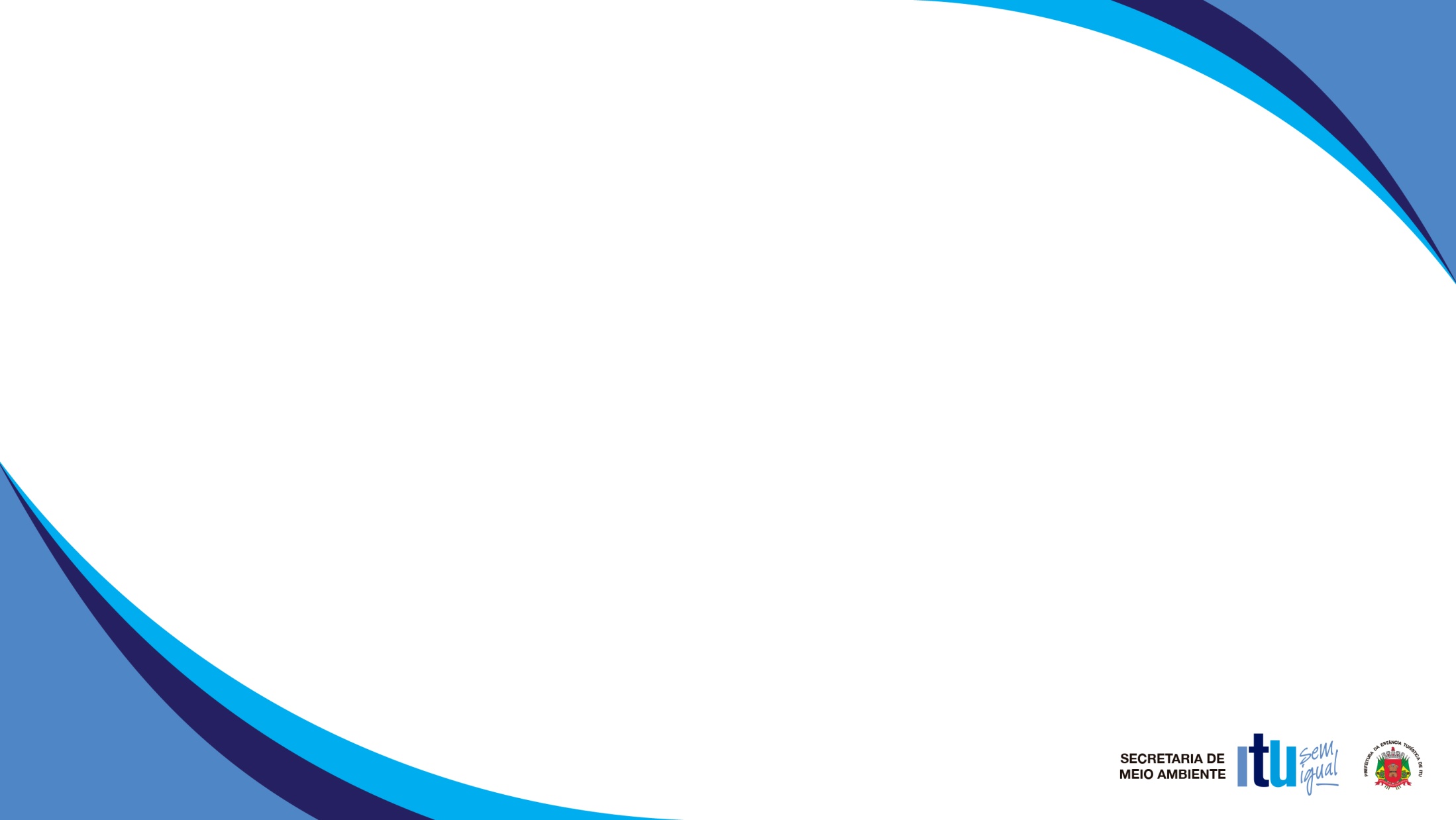 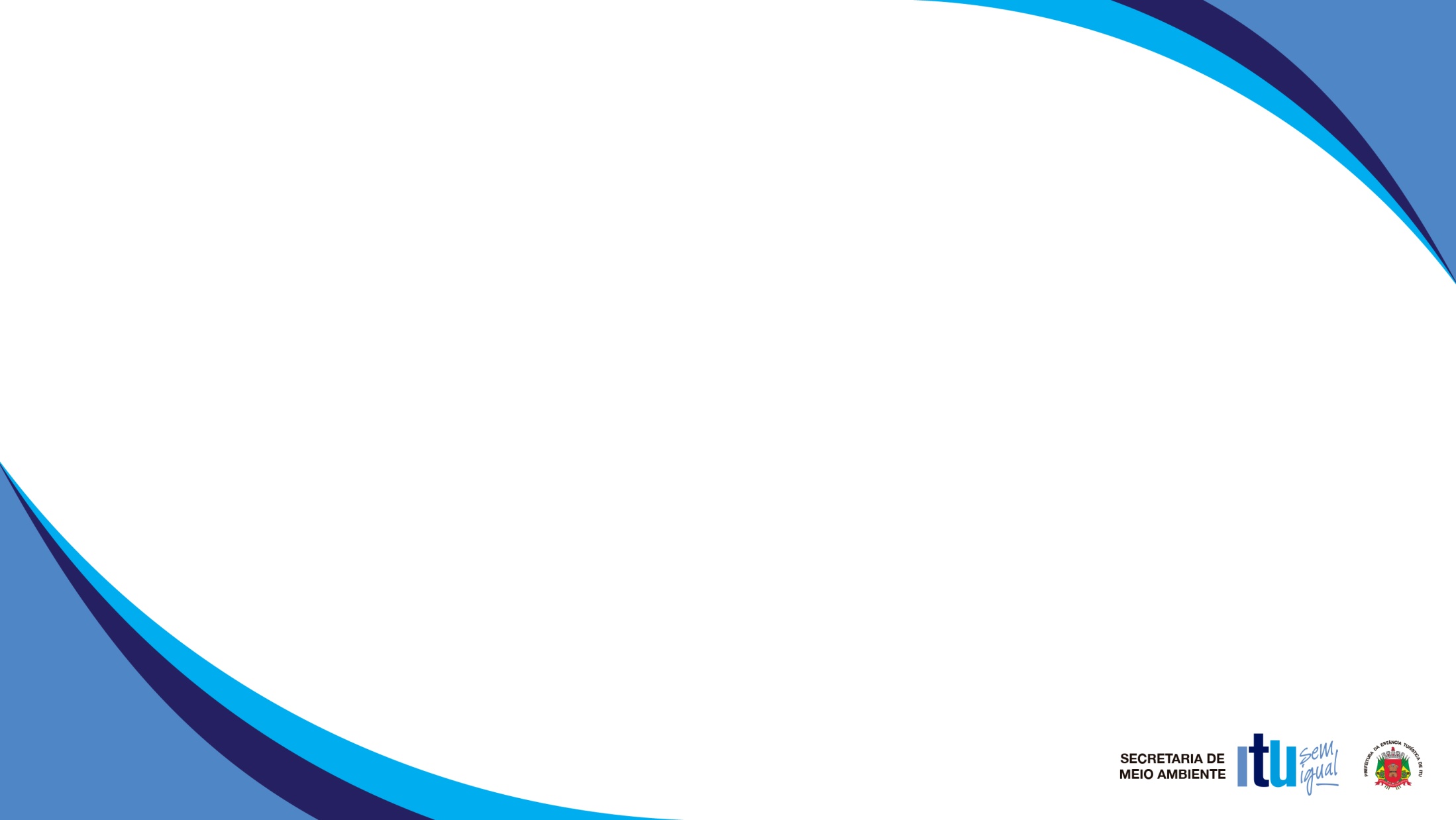 Recursos Financeiros
Recursos para 2017 – 15 milhões a serem distribuídos para os melhores classificados por diretivas.
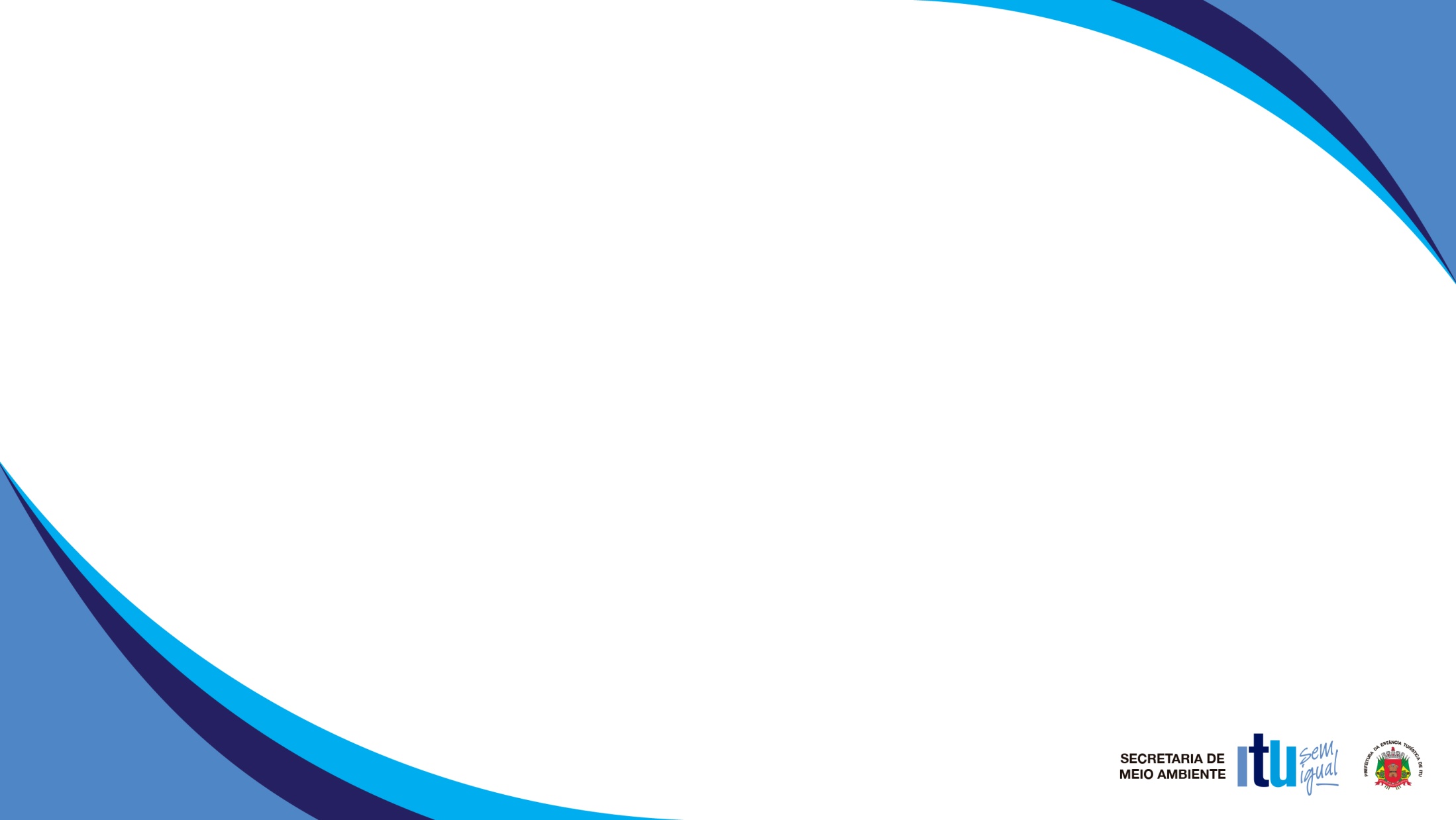 Classificação por diretiva 1ª pré-certificação

Município Sustentável – 5º
Estrutura e Educação Ambiental – 27º
Conselho Ambiental – COMDEMA – 41º
Biodiversidade – 13º
Gestão das Águas – 9º
Qualidade do Ar – 18º
Uso do Solo – 32º
Arborização Urbana – 31º
Esgoto Tratado – 8º
Resíduos Sólidos – 17º
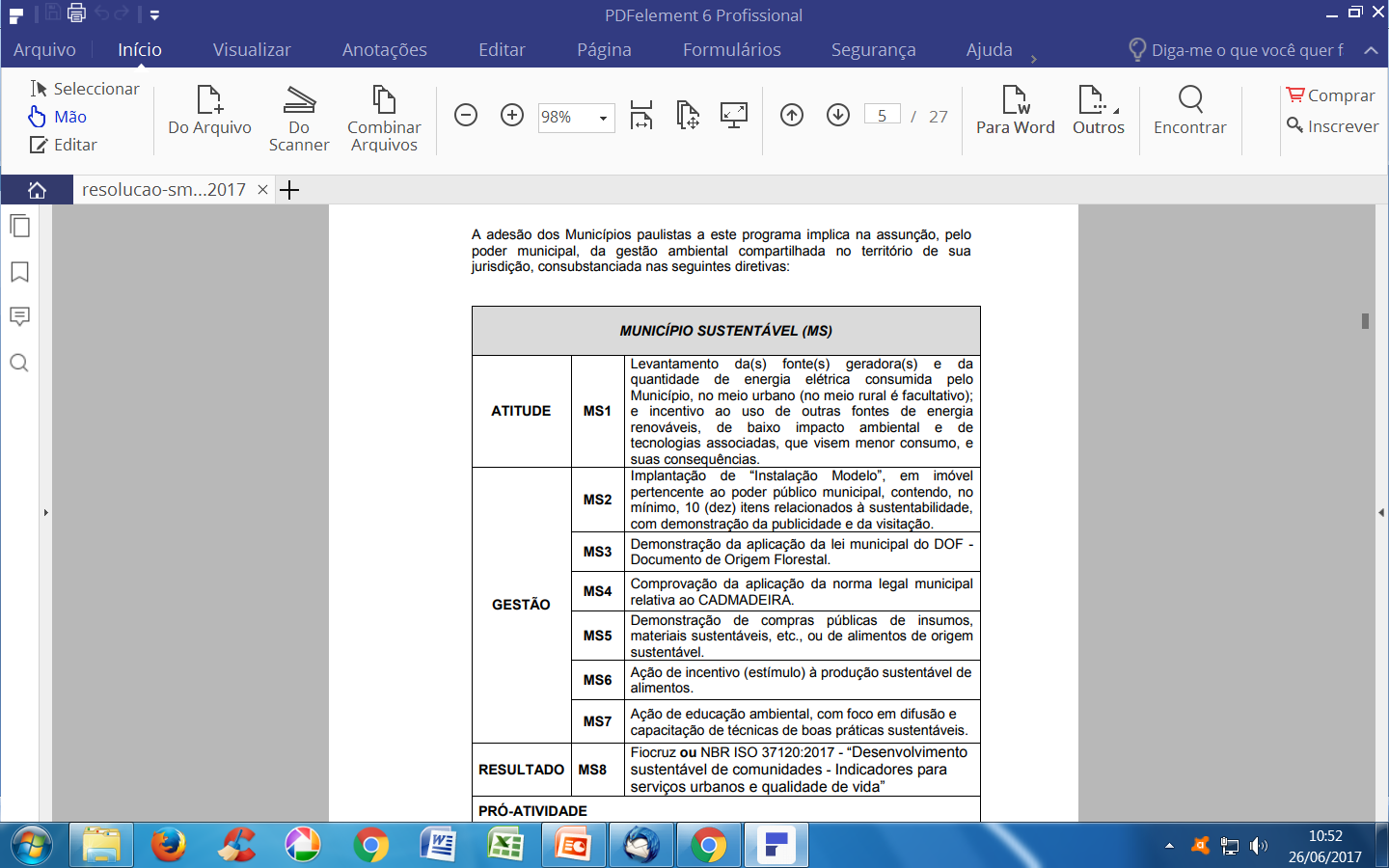 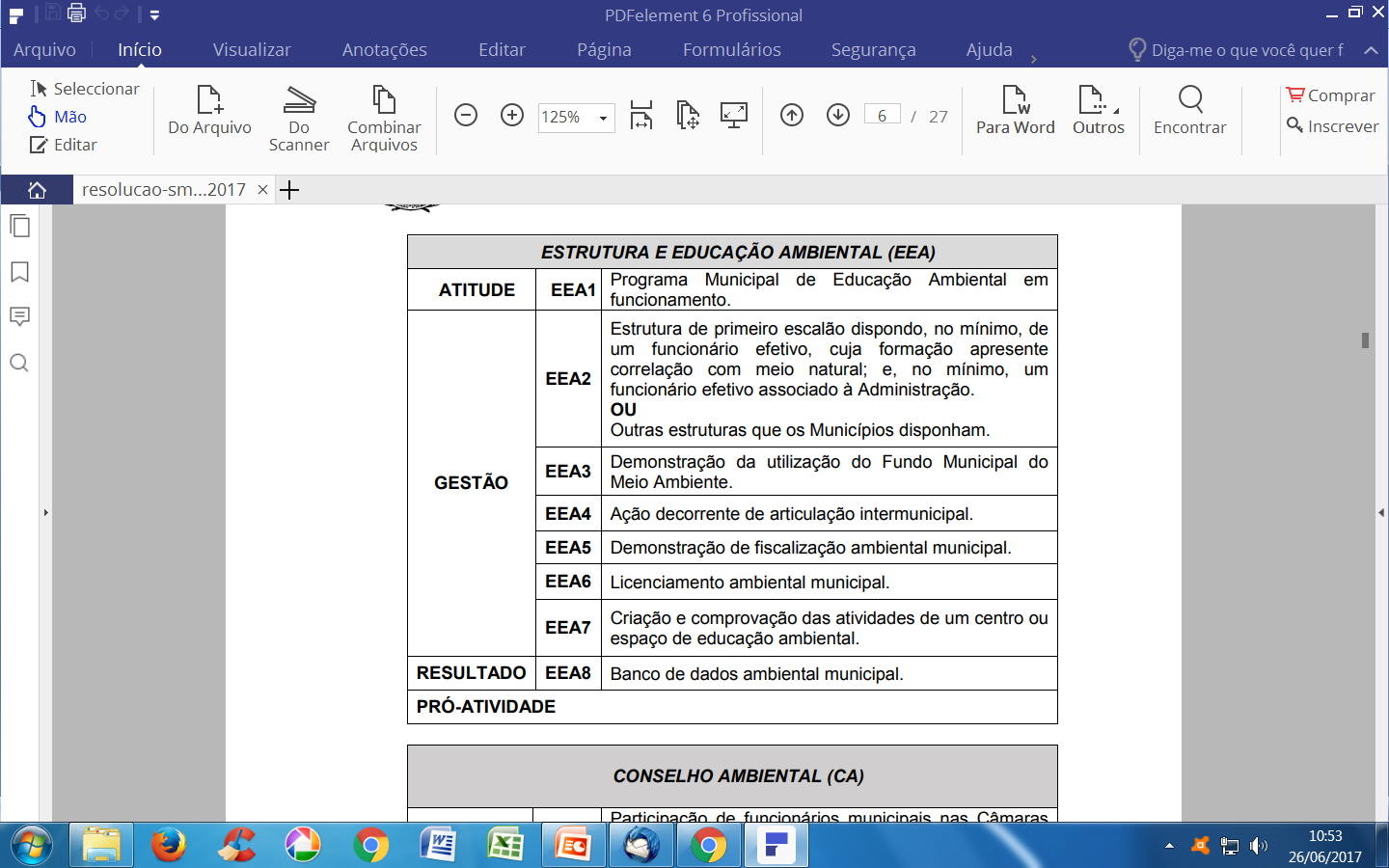 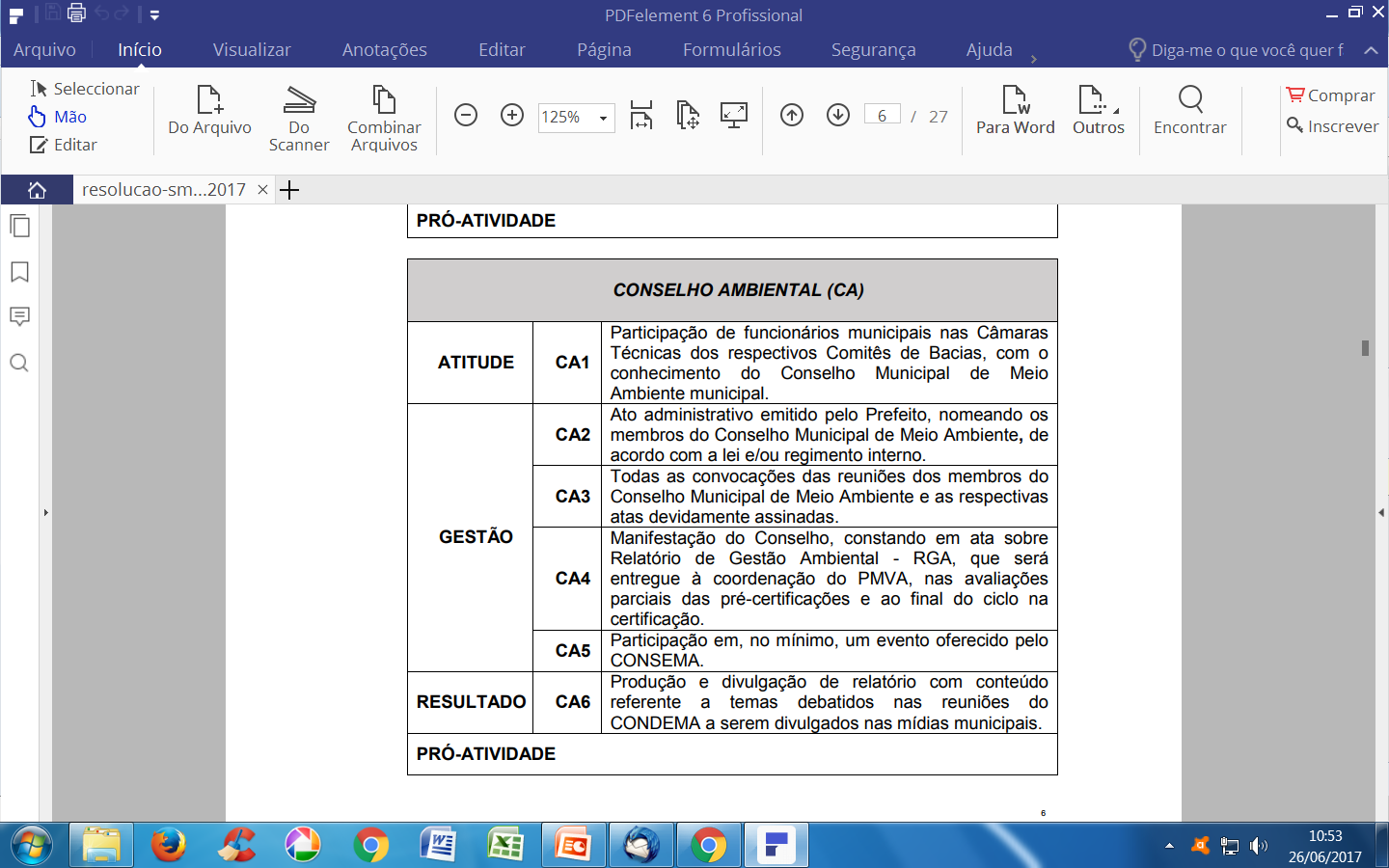 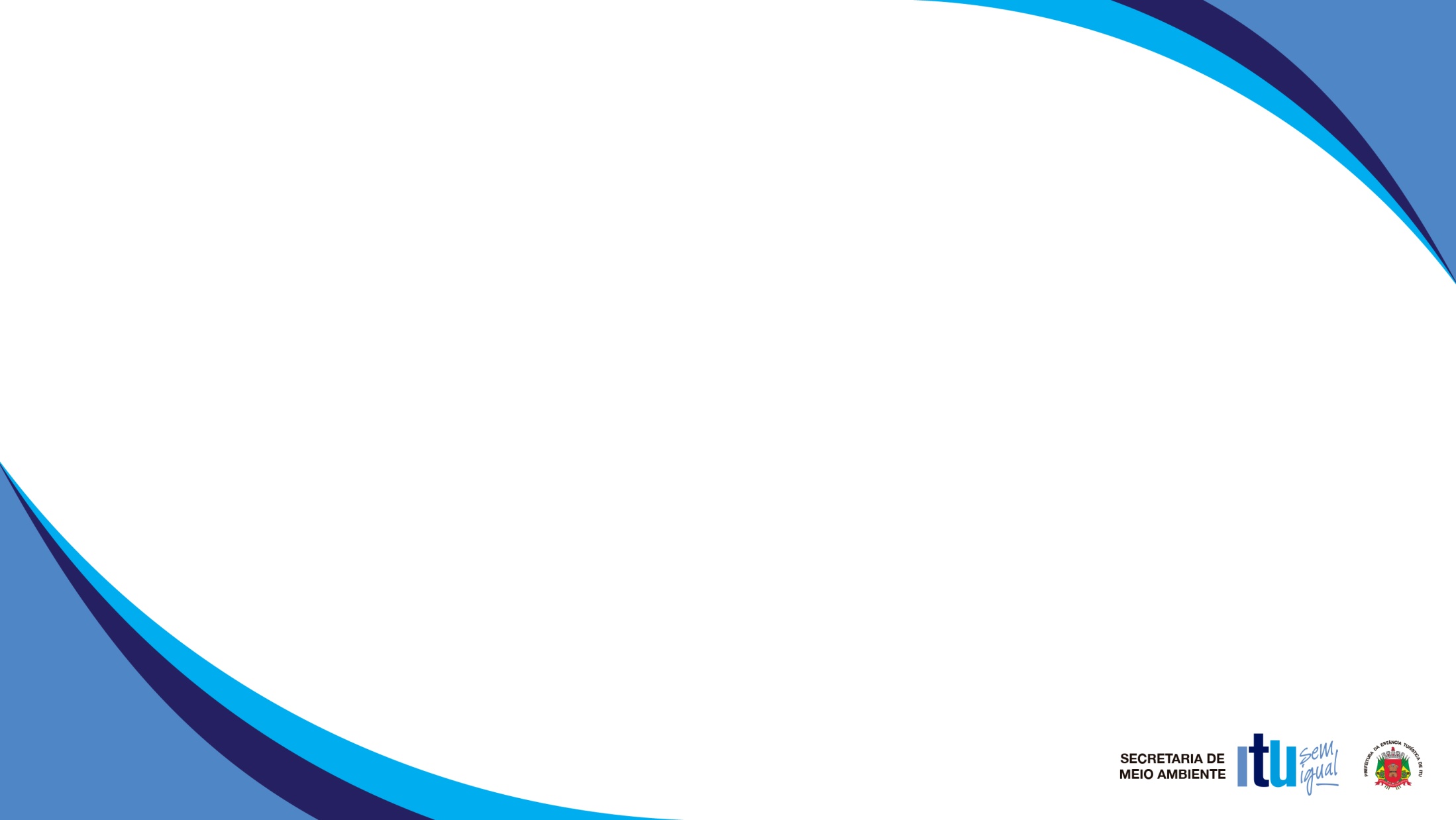 Entrega de Relatórios
Título
PRAZO – 20 de julho – 2ª Certificação
              - 10 de Setembro – última classificação
Formato Digital
Conter fotos (02)

Seguir o modelo:
       Diagnóstico, proposta, ferramenta de comunicação, execução e resultado.
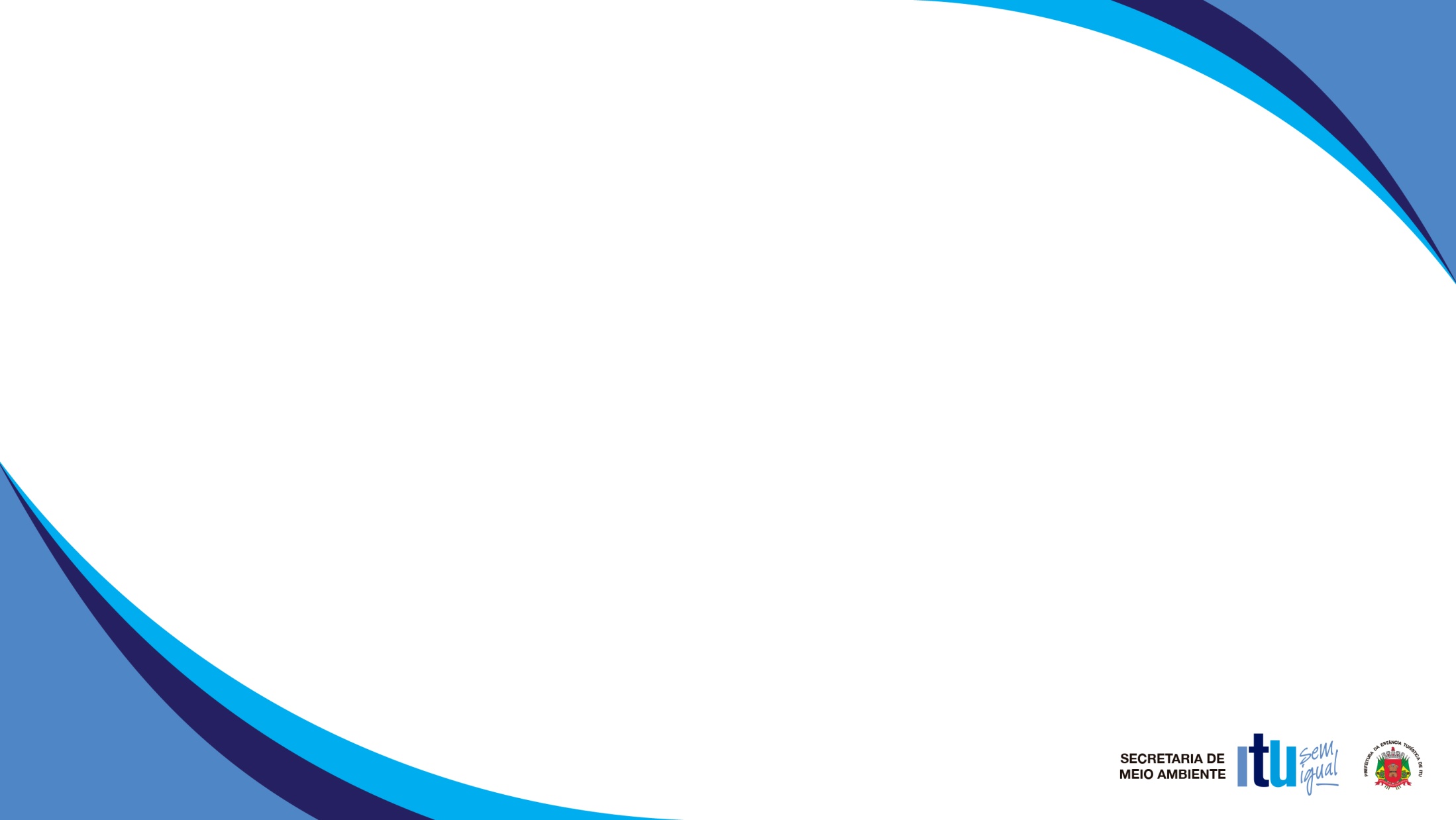 Título
Dúvidas:

4025-1412 – ambientesecretaria@itu.sp.gov.br

	Eng. Eurízio Pallavidino – Secretário de Meio Ambiente
	Biol. Valéria Rusticci – Interlocutora/coordenadora de Educação Ambiental
	Eng. Márcio Maruta – Suplente de Interlocutor


JUNTOS SOMOS FORTES!